Erasmus SMS+
Study stays for 2025/2026
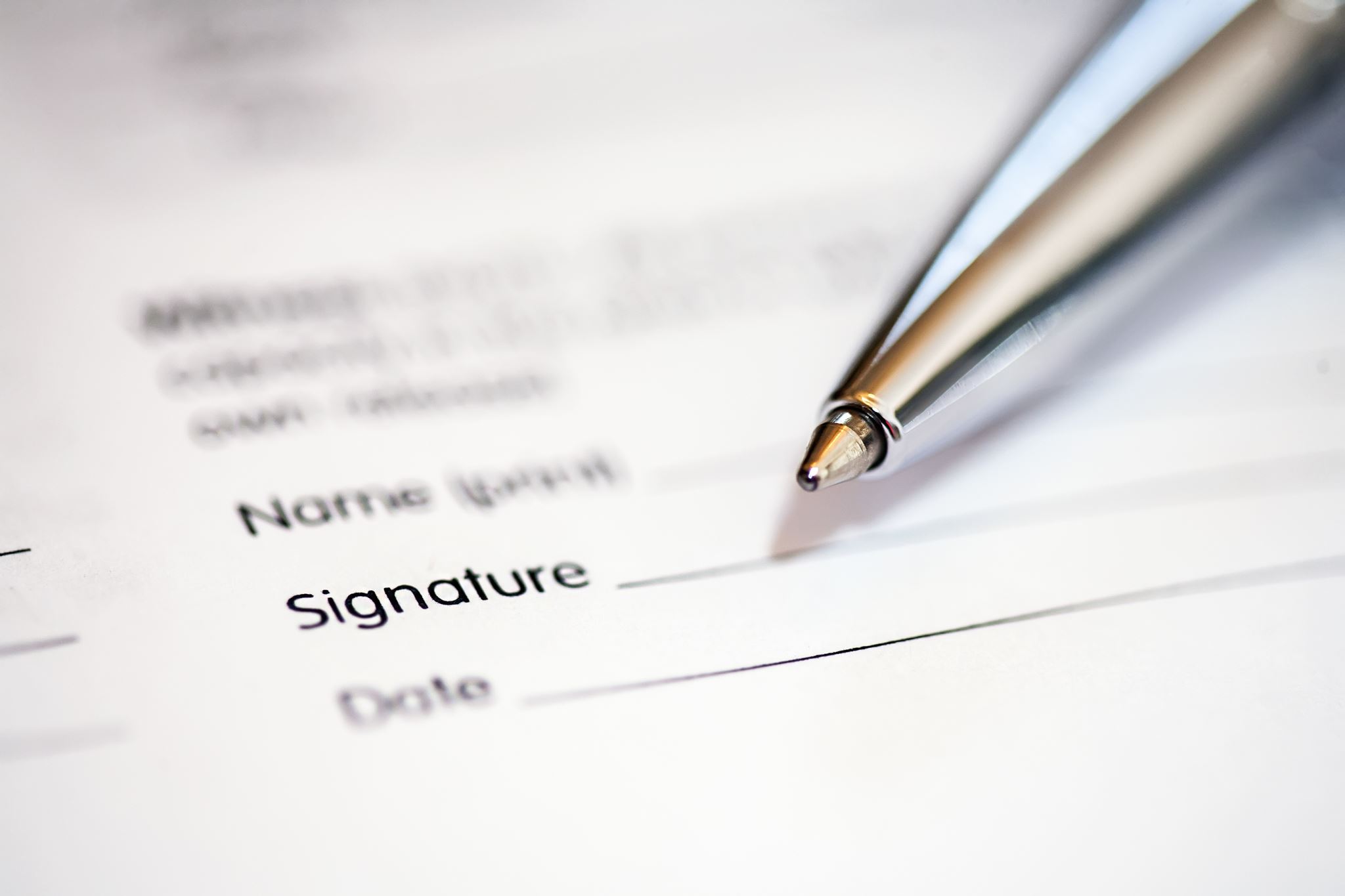 Applications
Online in ISOIS system
until 15th February
Madatory attachments: 
motivation letter
transcript of records (from IS MU) – your current studies
list of courses you are interested in (for each university)
language certificate/confirmation of language exam
Up to 3 universities
Some agreements are „shared“ = students from more departments can use them, but the selected institution does not always have to offer courses related to your study programme
Results by 3rd March -> then you‘ll have a short time to think about it and confirm nomination
Confirmation of the nomination is BINDING
What to do BEFORE submitting the application?
Always check the university‘s website
Look for „international“/
     “exchange studies“
See their courses offer + services (do they have dorms?) + timetable (their semester may start and end differently) + language requirements
If you have any doubts -> department coordinator or me
Read also the Centre for International Cooperation website
Before/during/after the stay and FAQ!
https://czs.muni.cz/cs/student-mu/studijni-pobyty/erasmus-evropa

Talk to your thesis supervisor (if you already have one)
DEPARTMENT COORDINATORS
Department of Experimental Biology– Pavel Hyršl (hyrsl@sci.muni.cz)
Department of Botany and Zoology – Soňa Hroudová (hroudova@sci.muni.cz)
Department of Anthropology – Martin Čuta (cuta@sci.muni.cz)
Department of Chemistry– Pavel Brož (broz@chemi.muni.cz)
Department of Biochemistry– Jan Lochman (lochik@mail.muni.cz)
RECETOX – Tereza Nováková (tereza.novakova@recetox.muni.cz)
NCBR –  Veronika Papoušková (papouskova@ncbr.muni.cz) (
Department of Mathematics and Statistics – Josef Šilhan (silhan@math.muni.cz)
Department of Geological Sciences – Adam Říčka (ricka@sci.muni.cz)
Department of Geography – Jarmila Burianová (burianova@geogr.muni.cz)
Department of Condensed Matter Physics–  Karel Kubíček (karelk@mail.muni.cz)
Department of Plasma Physics and Technology –  Zdeněk Bonaventura (zbona@physics.muni.cz)
Department of Theoretical Physics and Astrophysics –  Jan Janík (honza@physics.muni.cz)
Evaluation
FAQs
FAQs